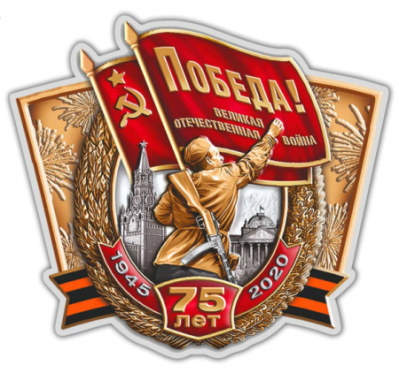 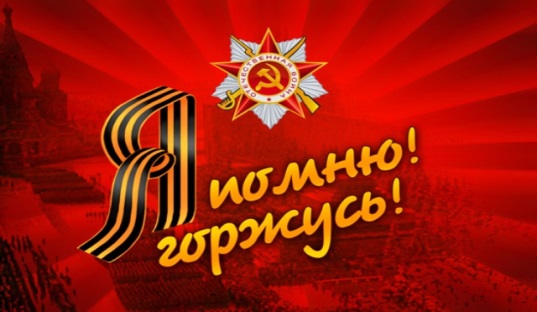 75-летию победы посвящается
8А и 8Б классы представляют проект по истории:
Моя страница
Великой Отечественной войны. 
ЧАСТЬ 1

Учитель Бутенко Т.В.
На полях сражений
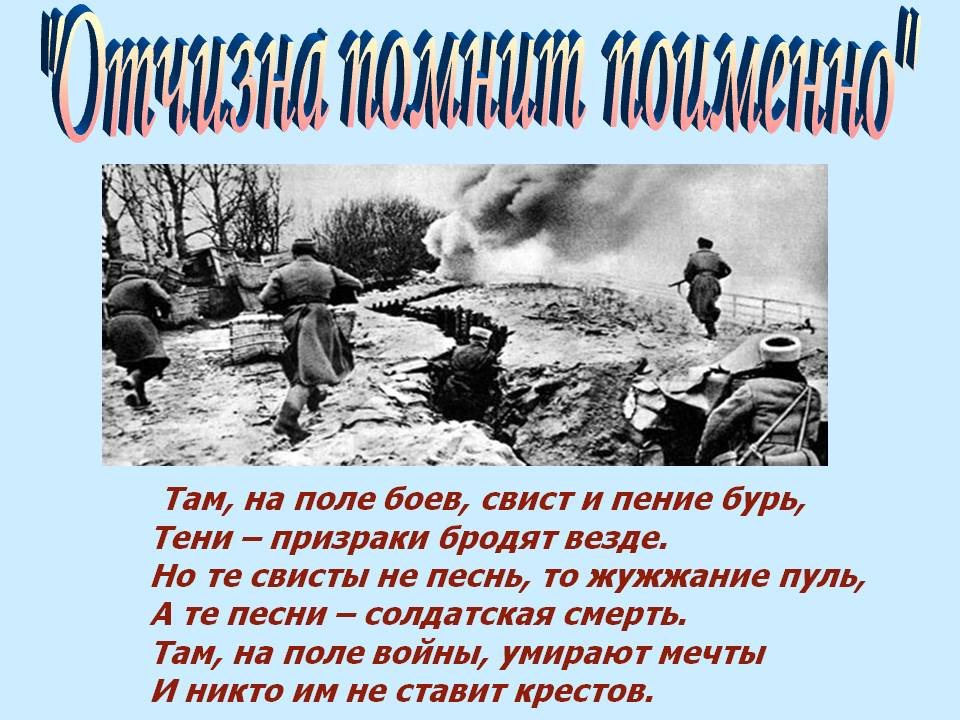 Гусева Юля 8А
Морозова Алёна 8А
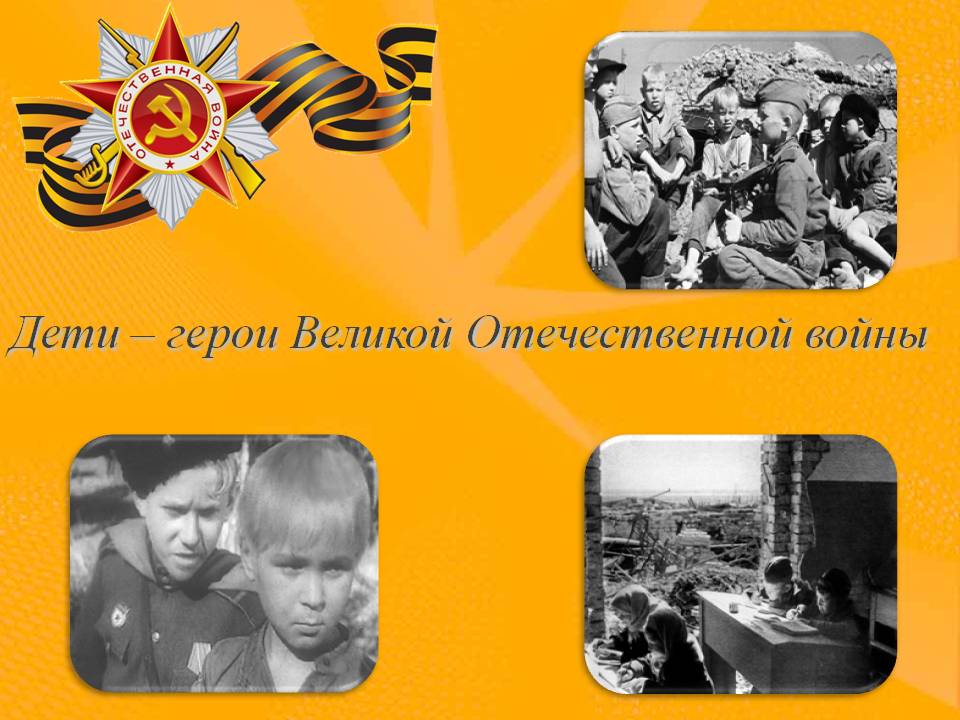 Елышева Даша 8а
Мурзагалиева Амина 8б
Яниева Лера 8А
Галушко Даша 8А
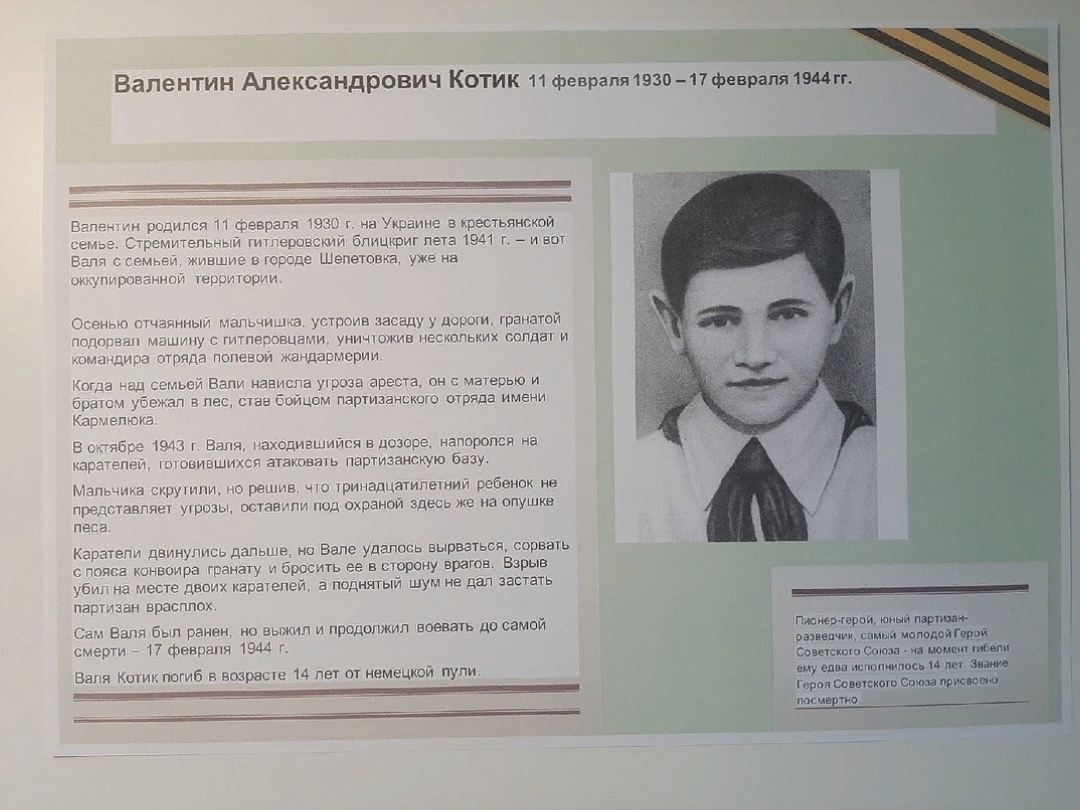 Кош-кина Свет-лана 8б
Джавадова Настя 8а
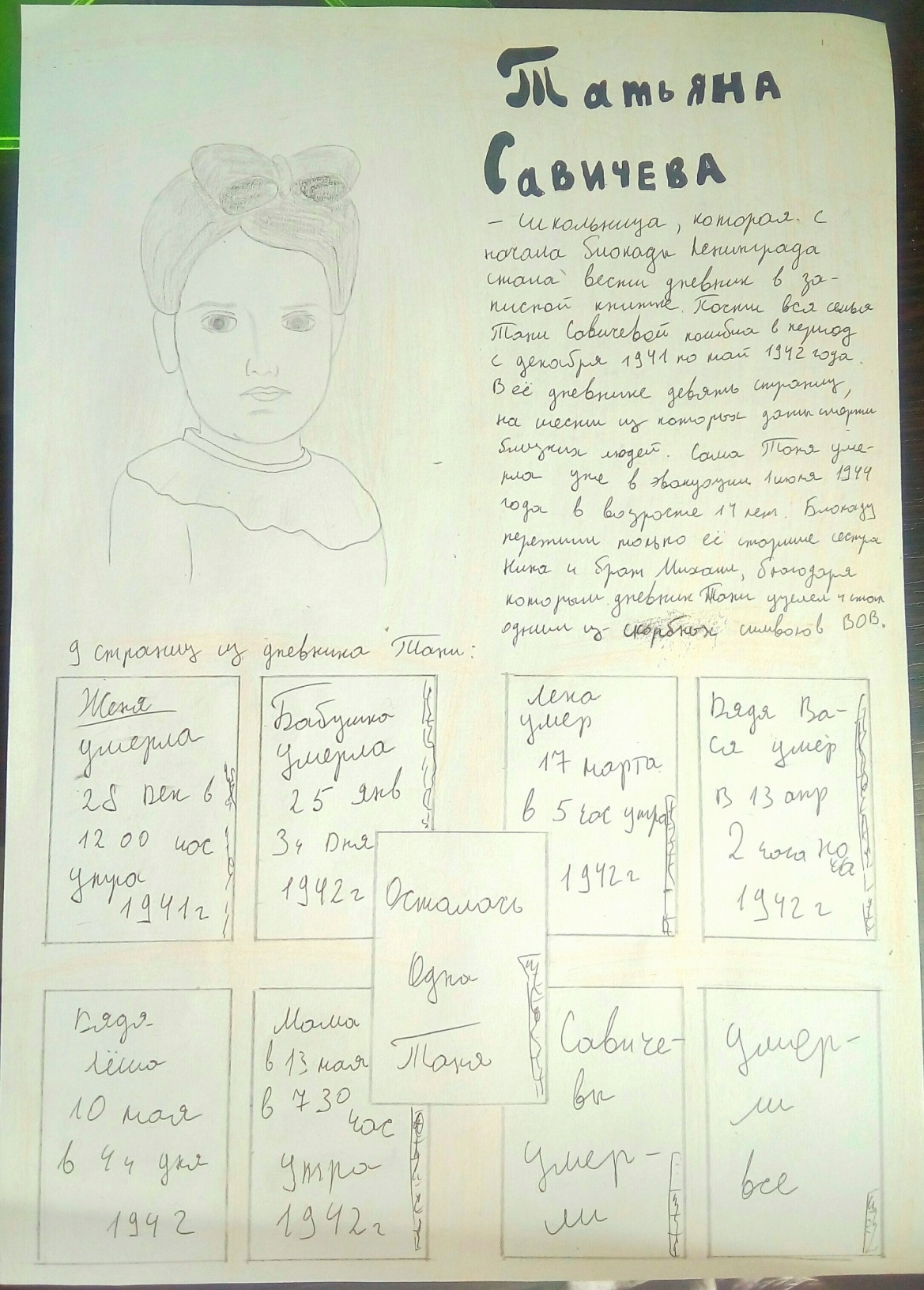 Кон-дирова Женя 8Б
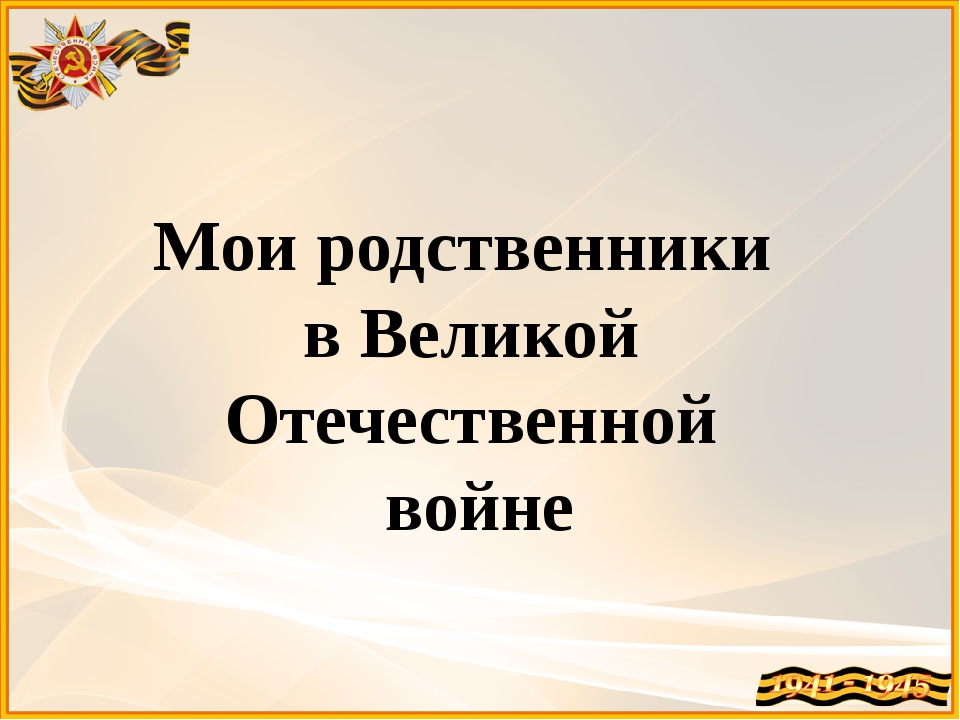 Мальцев Дмитрий 8б
Мукумжанов Нурсултан 8а
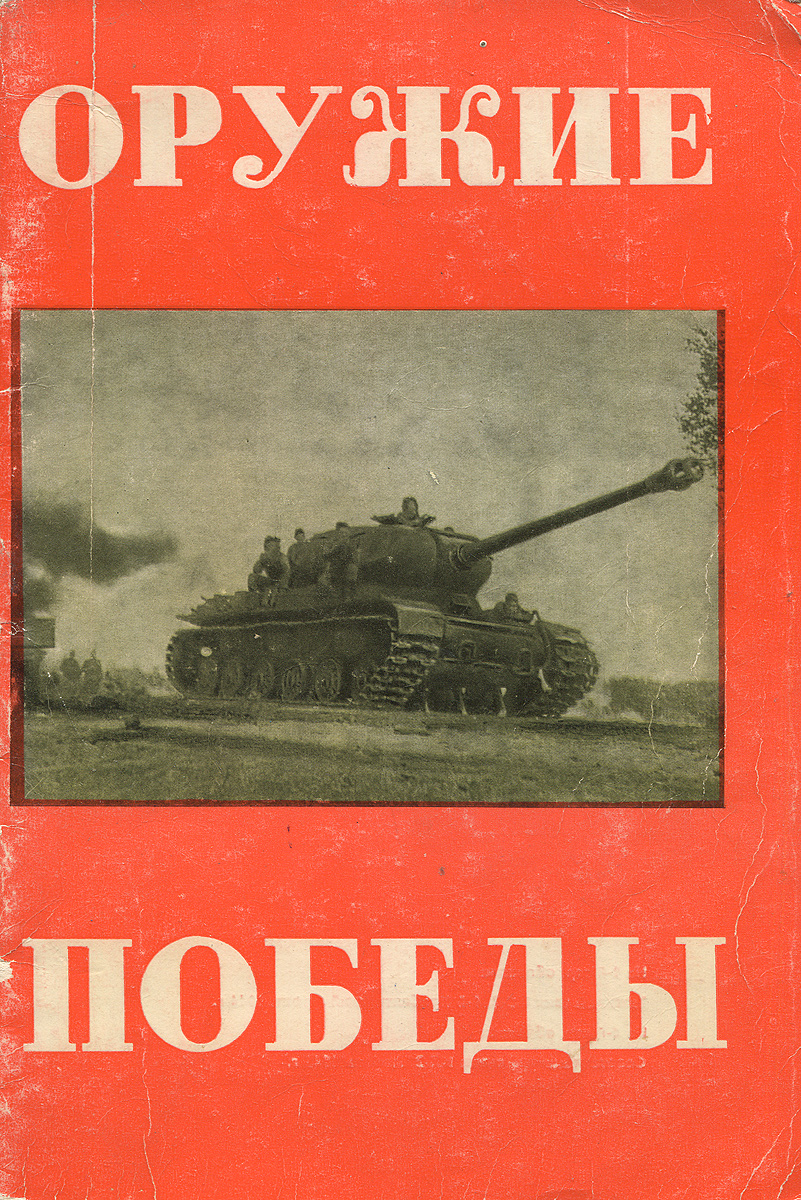 Гребнев Степан 8А
Мыльникова Инга 8А
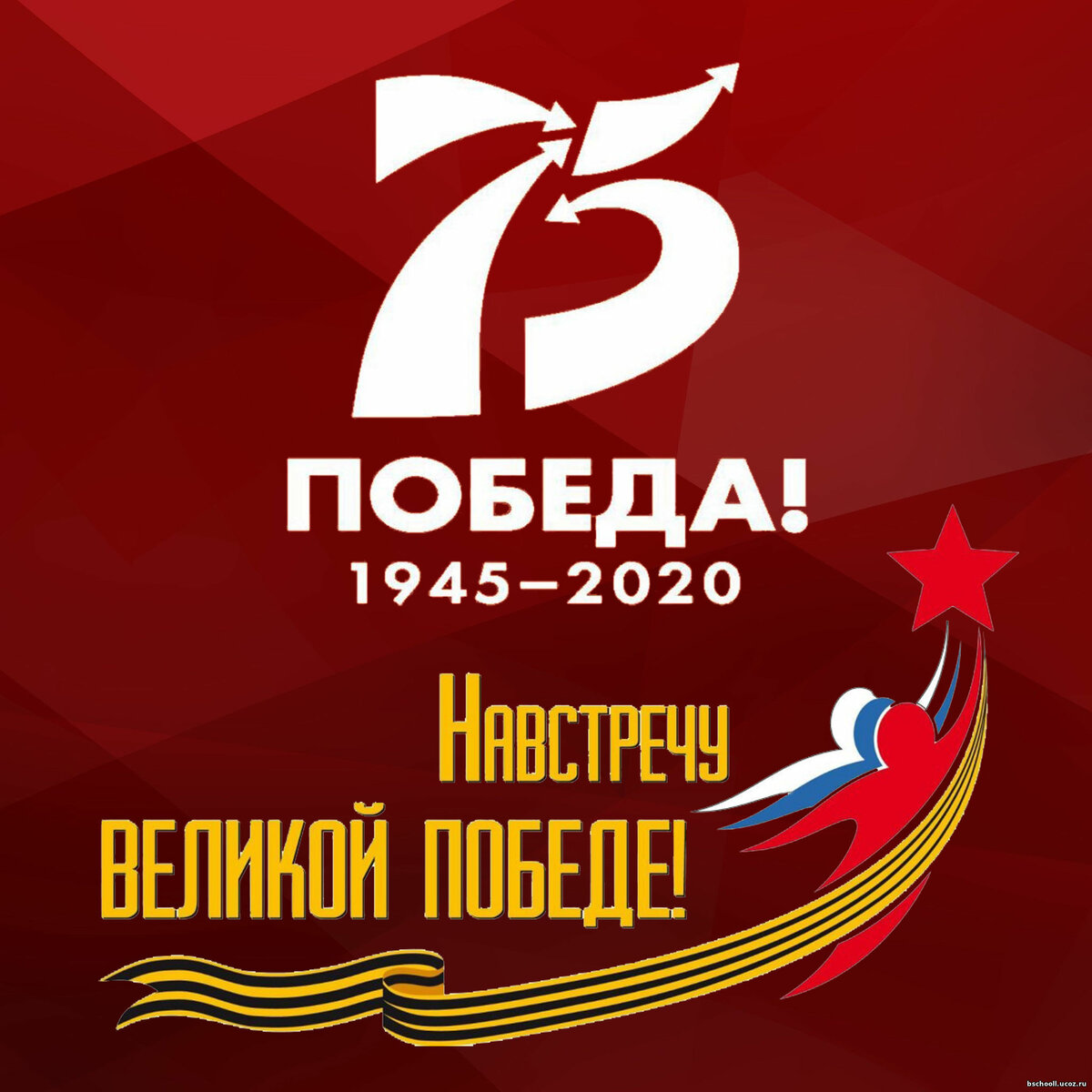